Unit 2 Review
Unit 2 Review
1)  Five more than two times a number


2)  Four less than a number is eight


3)  The difference of a number and three is four
Unit 2 Review
4)	3x3 when x is -5

		


5)
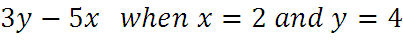 Unit 2 Review
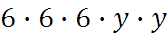 6)


7)


8)
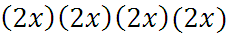 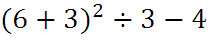